How to cancel a Broadband Order on Enhanced Eco+
Version 1
1
Version 1
[Speaker Notes: Security classification options:– Public
– Internal
– Confidential
– Highly Confidential]
Contents
What’s in this User Guide?
Slide 3 – Version Control
Slide 4 – Overview
Slide 5 – How to Cancel Your Order
2
Version Control
3
Overview
There are number of steps that needs to be performed in order for you to cancel your order.
Search for your order
First you’ll need to search for your order on My BT Wholesale. From here, you can instigate the cancellation.

Check to see if your order can be cancelled
We’ll then need to check that your order can be cancelled. Depending on how far your order has progressed. If your order can’t be cancelled, we’ll tell you.

Tell us why you’re cancelling the order
If your order can be cancelled, you’ll be taken to the cancellation journey. Here, you’ll need to tell us why you’re cancelling the order.

Cancellation charges
There may be a charge depending on the order type and the stage the order is at. Cancellation charges are listed in the WBC Price List . 

The last point an order can be cancelled (know as the Point Of No Return or PONR) is 2pm on CRD-1.
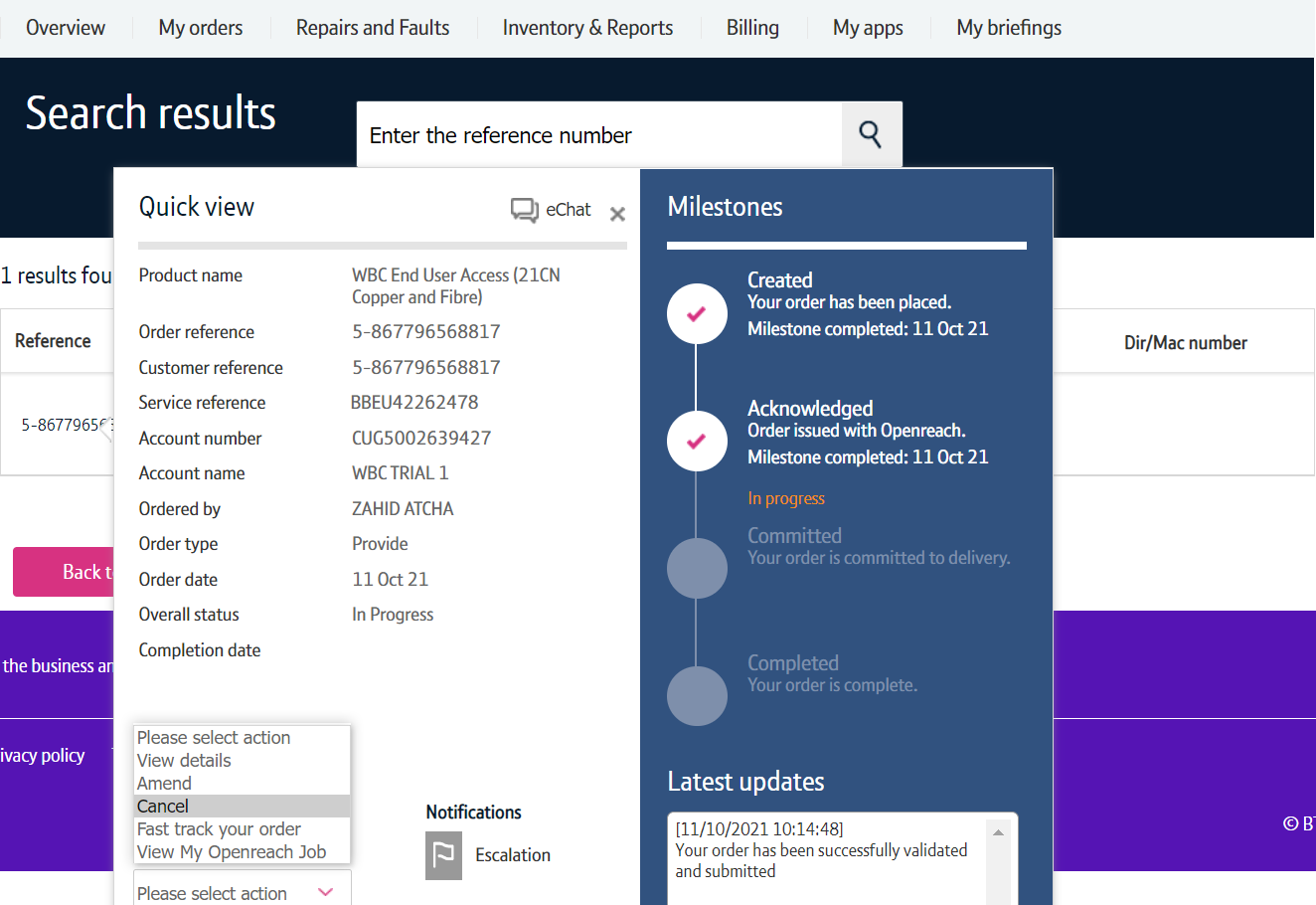 4
How to Cancel Your Order
Step 1: Logging In

Go to www.btwholesale.com 
Click on ‘Login/register’
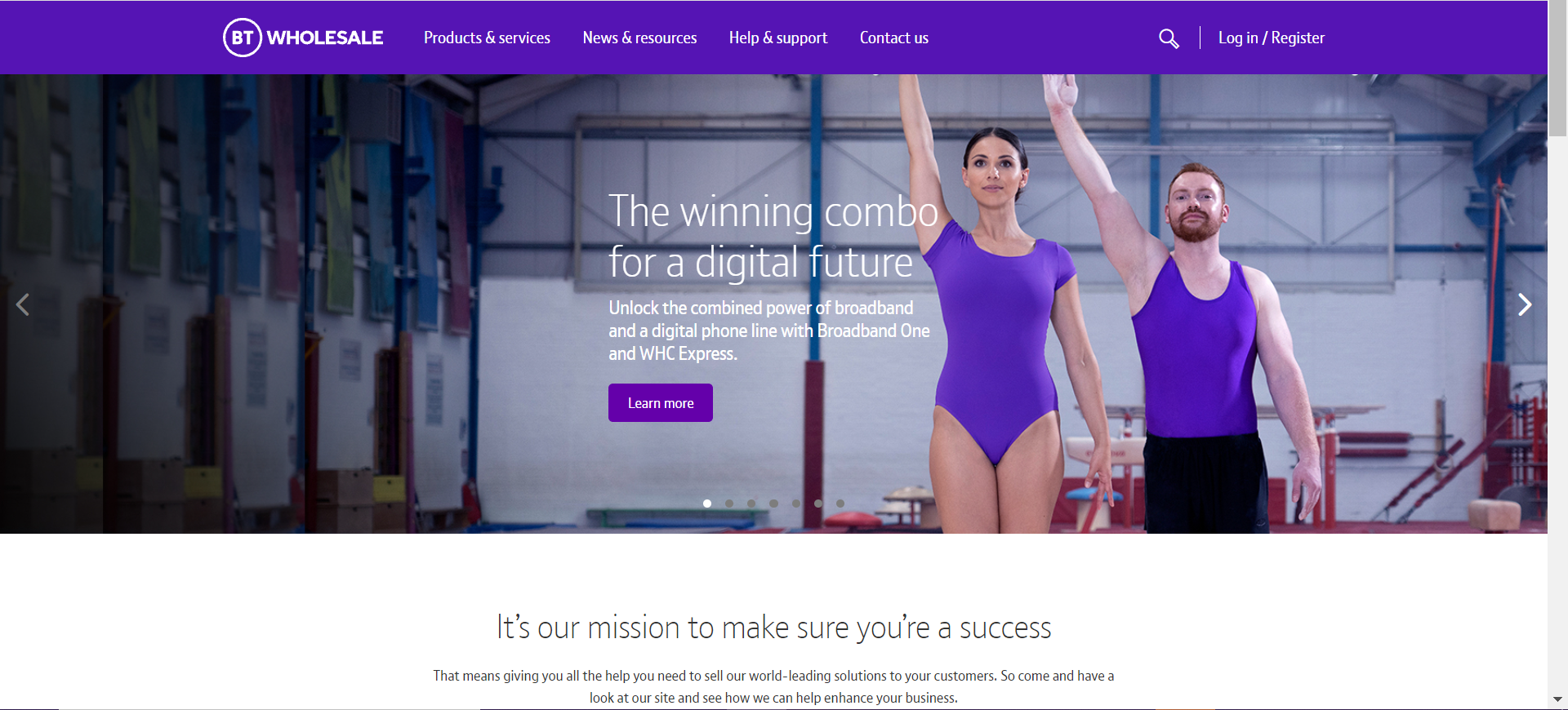 5
How to Cancel Your Order
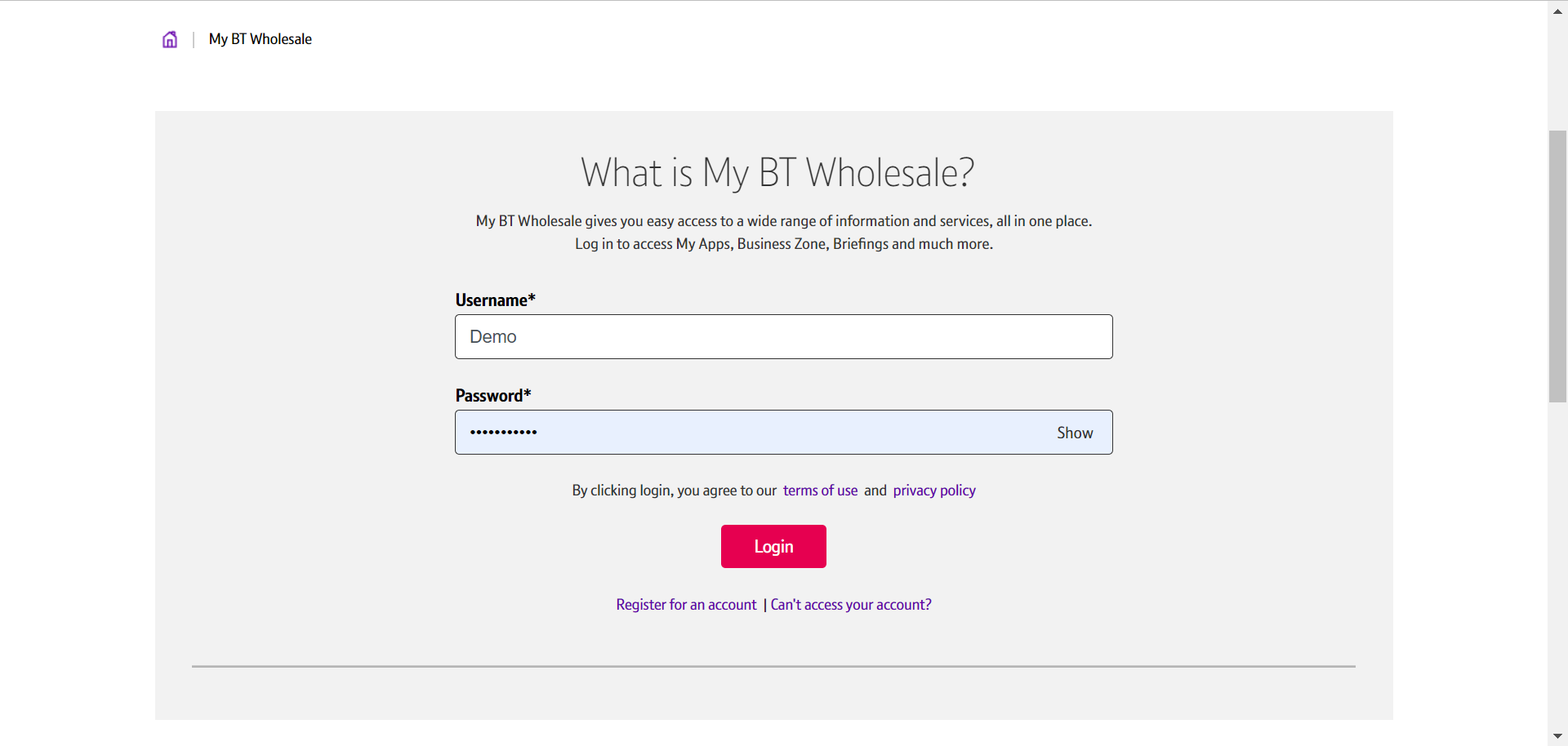 Step 1: Logging In

Enter your Username and Password.
Click on ‘Login’
6
How to Cancel Your Order
Step 2: Search for your Order

Once logged in, you’ll be taken to Business zone.

If you aren’t taken to Business zone, you’ll need to arrange access via your company administrator.

Use the Order Reference, Telephone Number or BBEU Number to search for your open order.
Click on the magnifying glass.
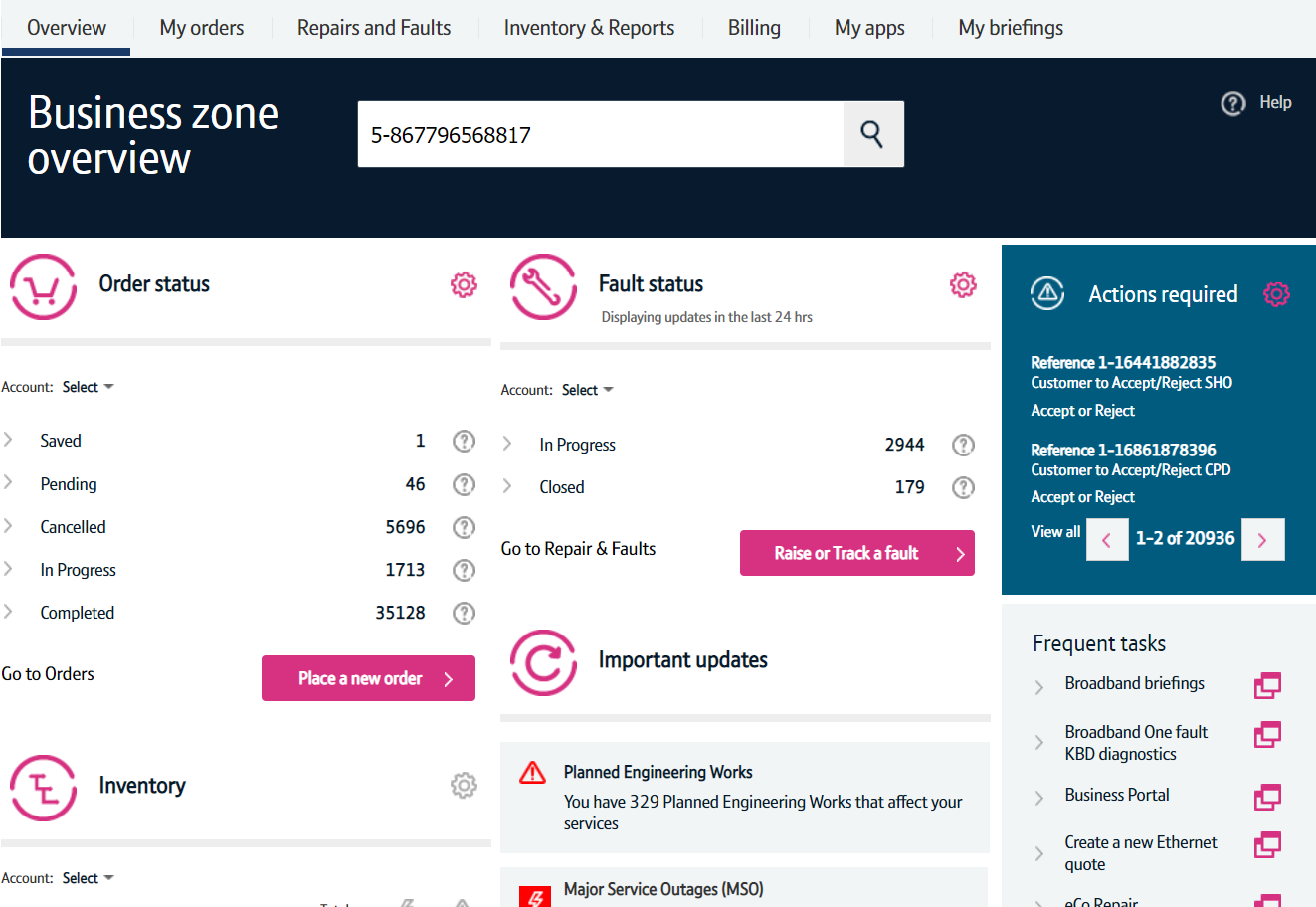 7
How to Cancel Your Order
Step 3: Place the Cancellation

In the ‘Please select action’ box, select ‘Cancel’.
Allow the page to refresh.
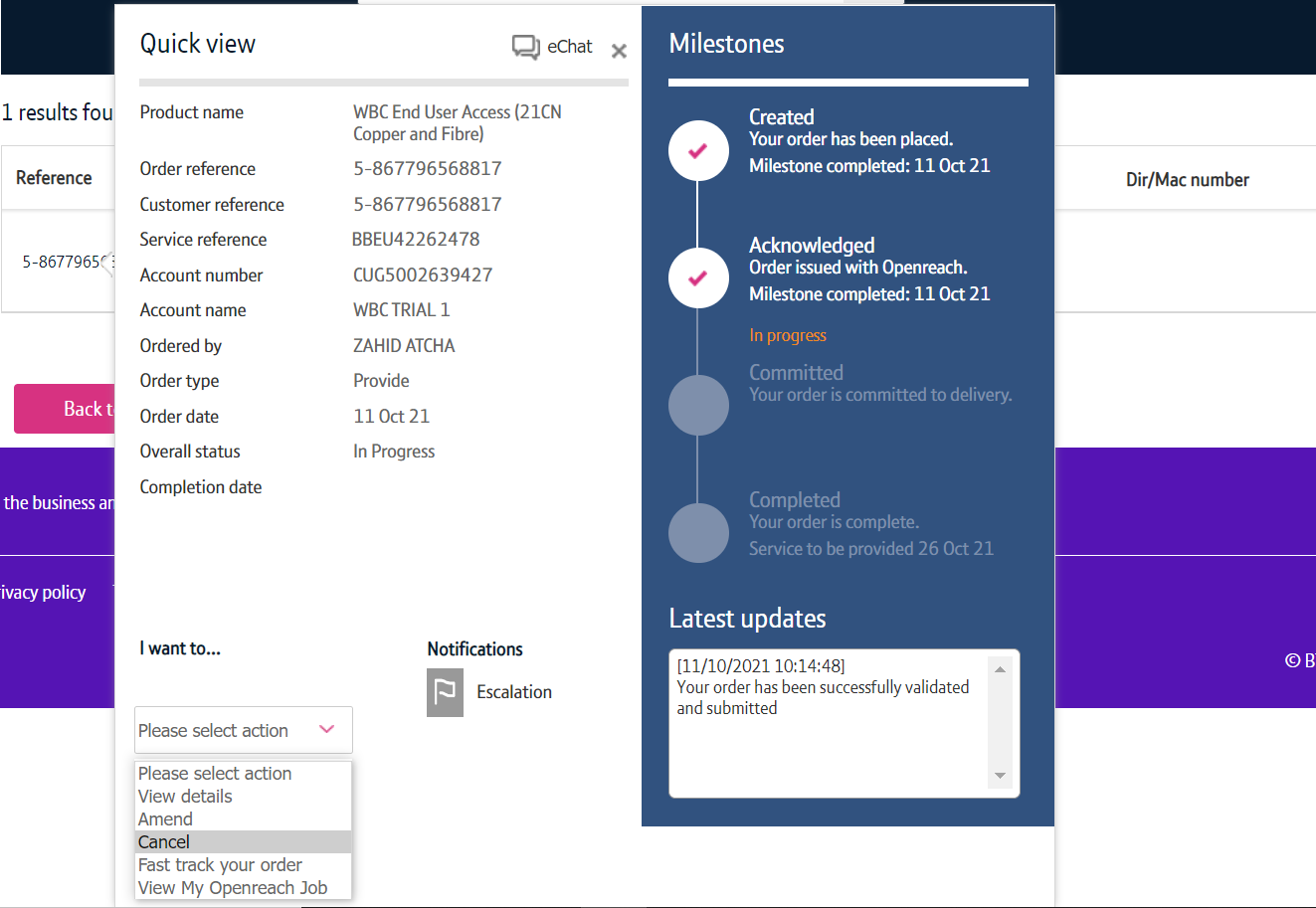 How to Cancel Your Order
Step 3: Place the Cancellation

You may see a Disclaimer message pop up. This message may be changed from time to time following releases as we add more journeys to the new system. 

From here you have to click on ‘Yes’ to go to the new version of the system.
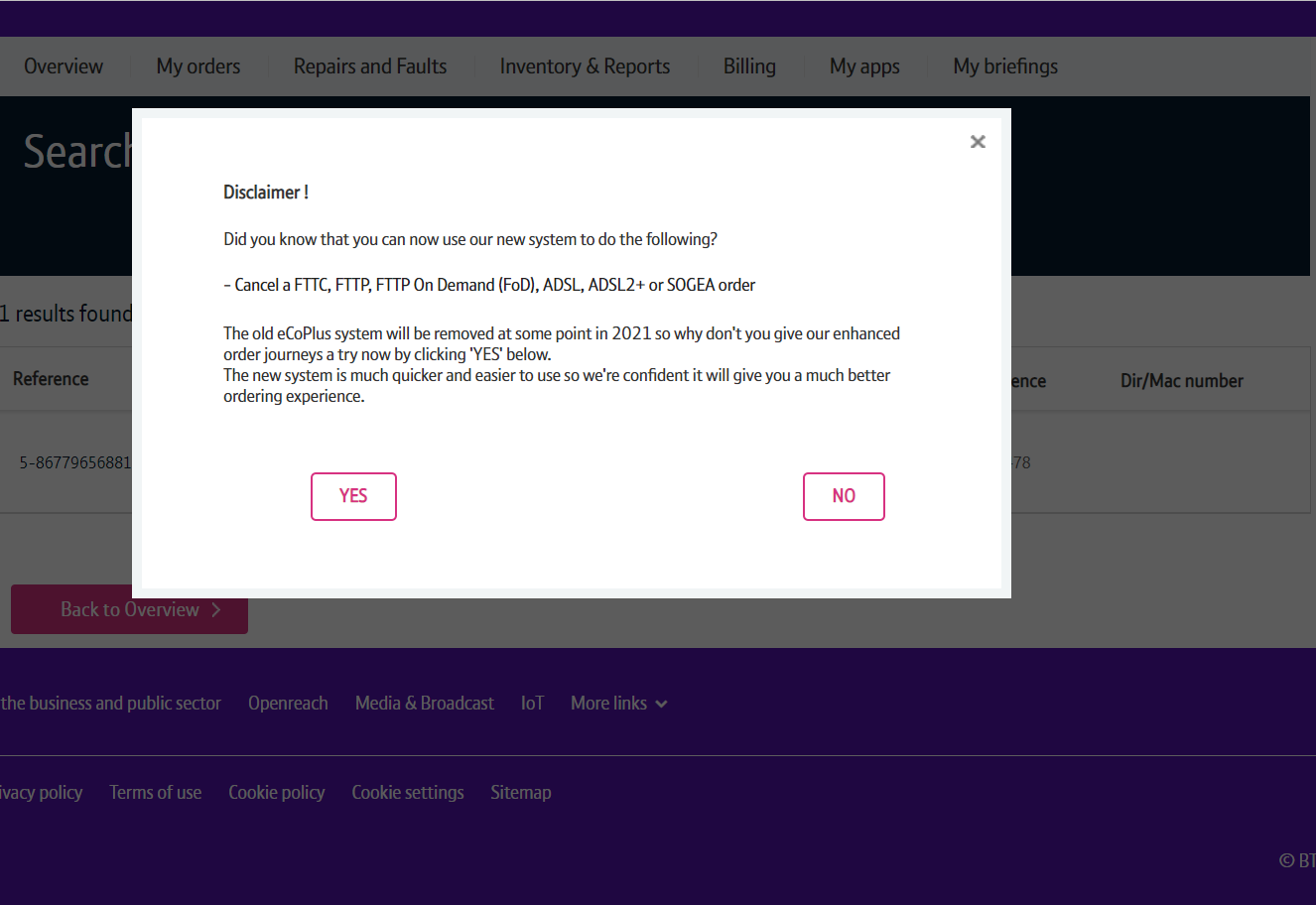 How to Cancel Your Order
Step 3: Place the Cancellation

Select a Cancellation Reason from the list.
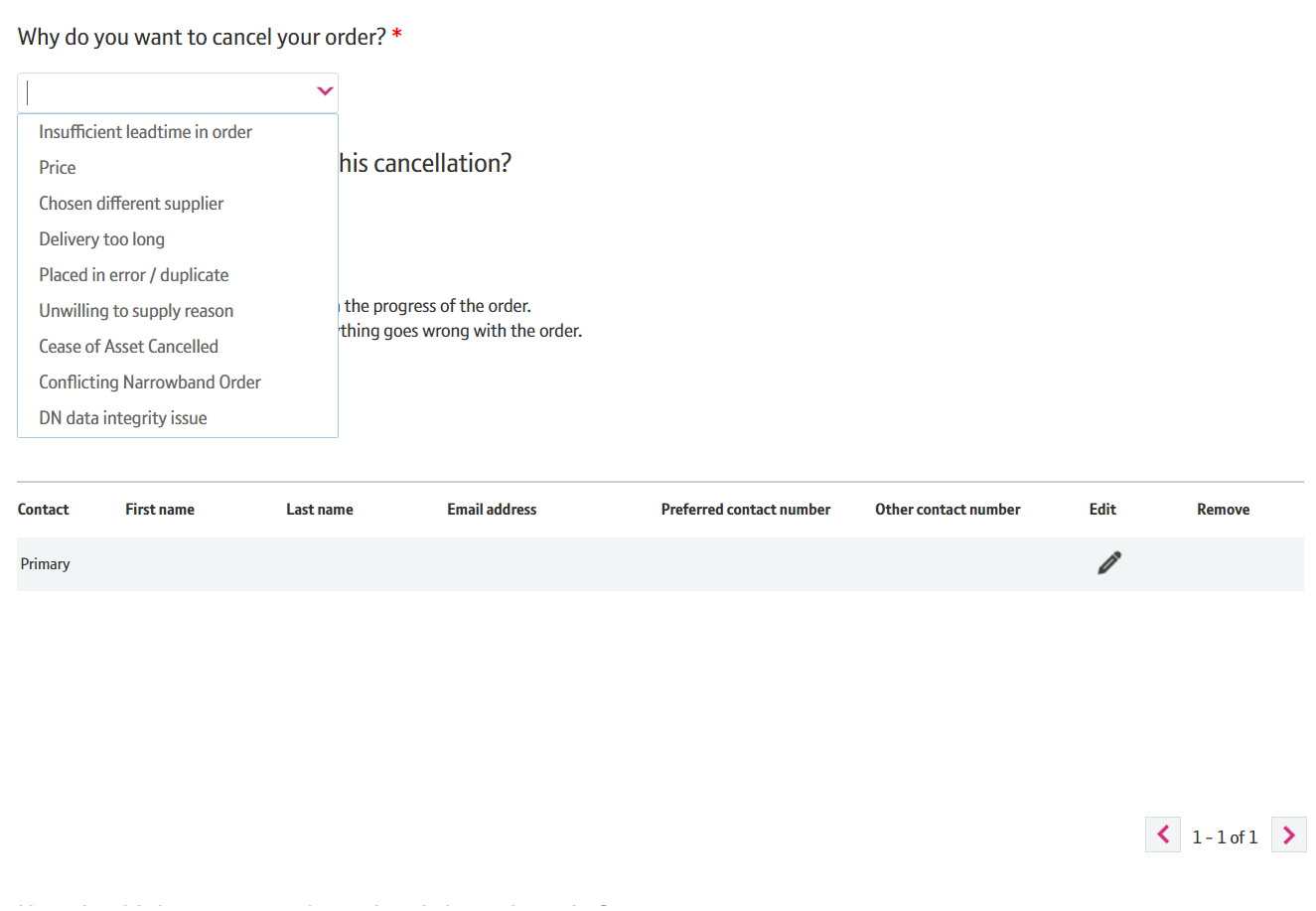 10
How to Cancel Your Order
Step 3: Place the Cancellation

Scroll down the page.
Select how you want to be updated about your order.
Click on ‘Cancel items’
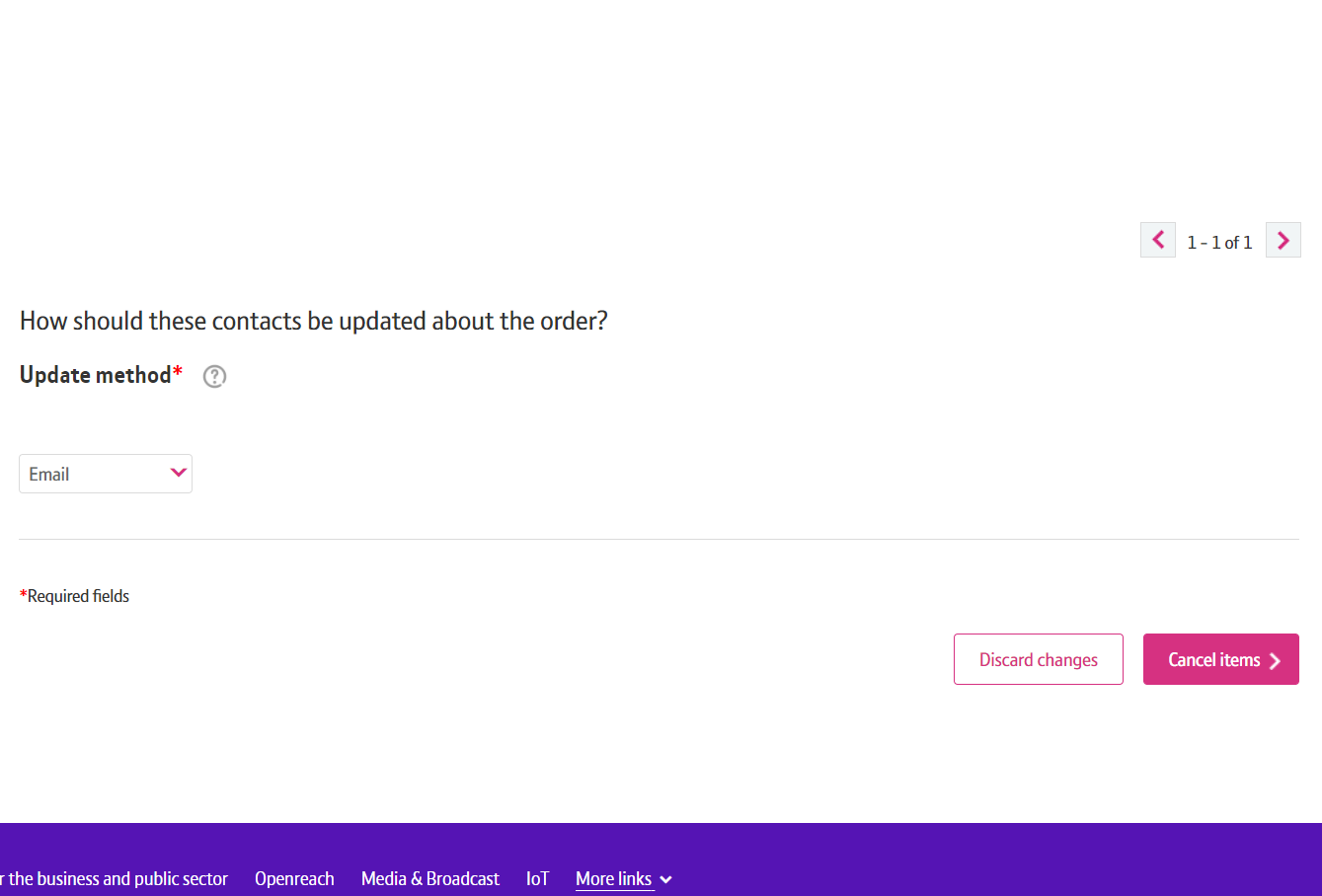 11
How to Cancel Your Order
Step 3: Place the Cancellation

You will be given the cost for cancelling your order.
Click on ‘Yes, cancel order’.
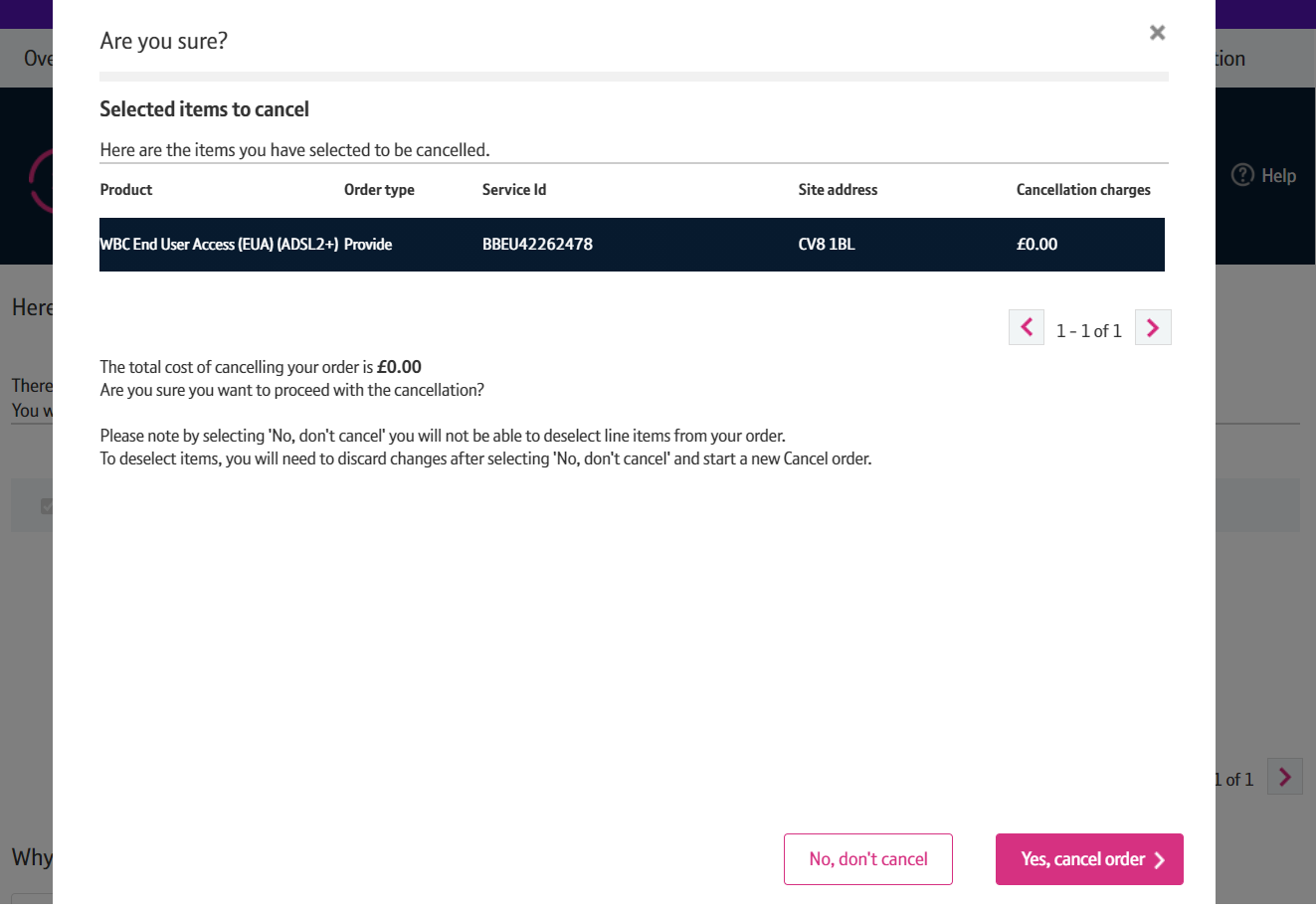 12
How to Cancel Your Order
Step 4: Confirmation

Confirmation that your request has been placed.
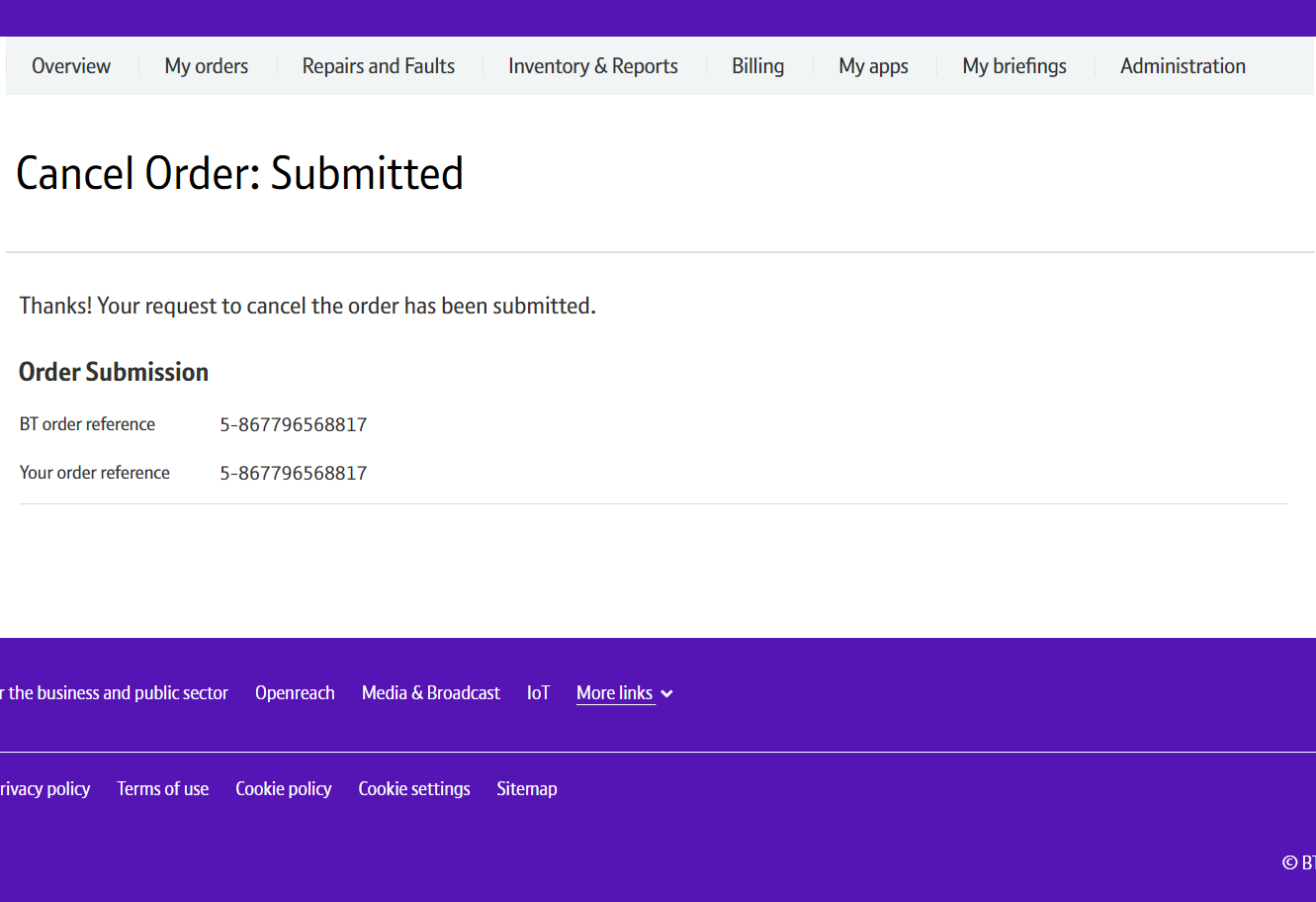 13